МЕТОДИЧЕСКАЯ КОПИЛКА в помощь учителю курса ОРКСЭ

 Модуль :  основы светской этики

 Тема:	Нравственный поступок. Золотое правило  нравственности.

  Выполнили:

 Суетова Галина Юрьевна (учитель начальных классов ГБОУ СОШ №464)

 Пионтек  Алла  Владиславовна  (учитель начальных классов ГБОУ  школа-интернат  №8)

  Поповская Татьяна Львовна (учитель музыки ГБОУ СОШ №500)
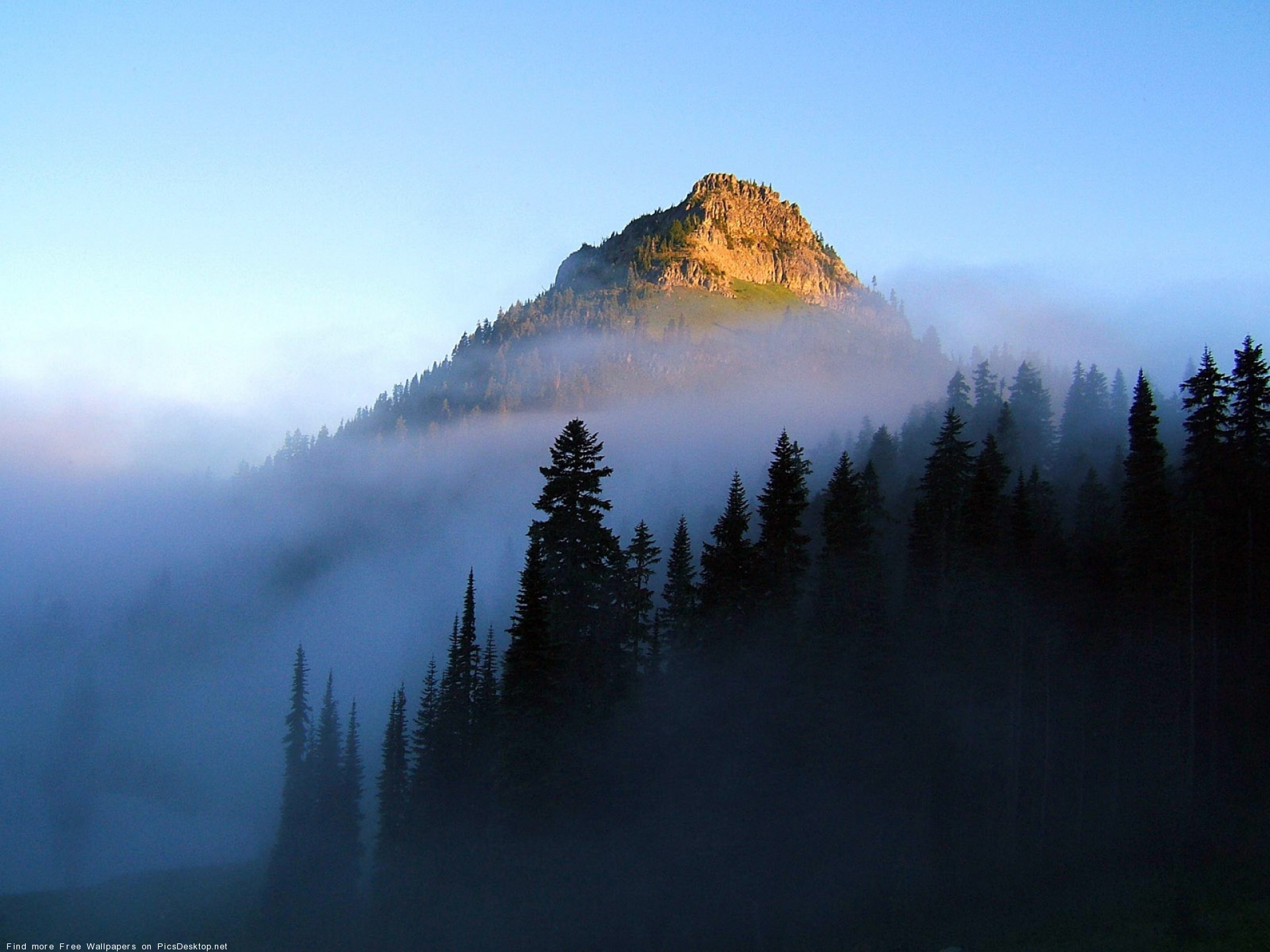 Нравственный поступок
Золотое правило нравственности
Основные понятия:
Поступок
Нравственный поступок*:
                       Мотив
                       Цель
                       Средство достижения цели
                       Действие
                       Результат
Мораль*
Золотое  правило нравственности*
Бескорыстие
Взаимность
Что такое поступок?
Поступок
– это непосредственное выражение морали.
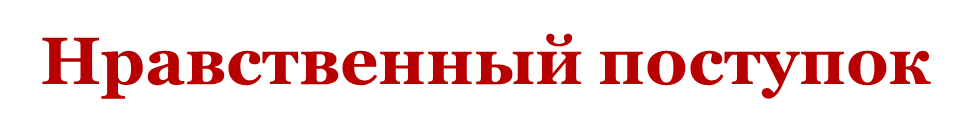 – это то действие человека, которое он совершает, руководствуясь нравственными идеями и ценностями.
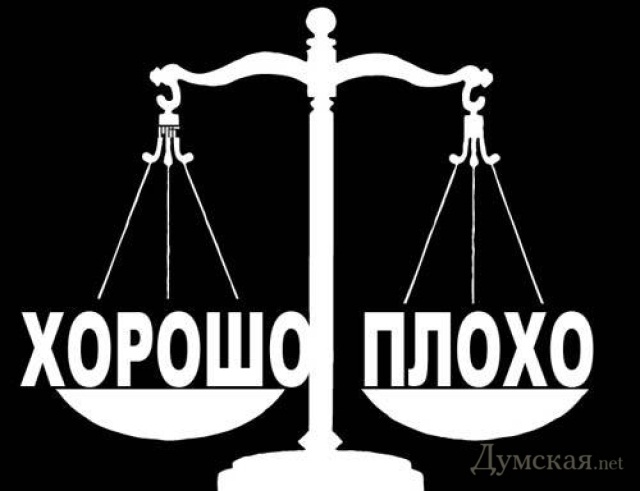 Мораль – система норм, ценностей и
 правил, регулирующих поведение людей.
Золотое правило нравственности –
 общий принцип для обоснования морали.
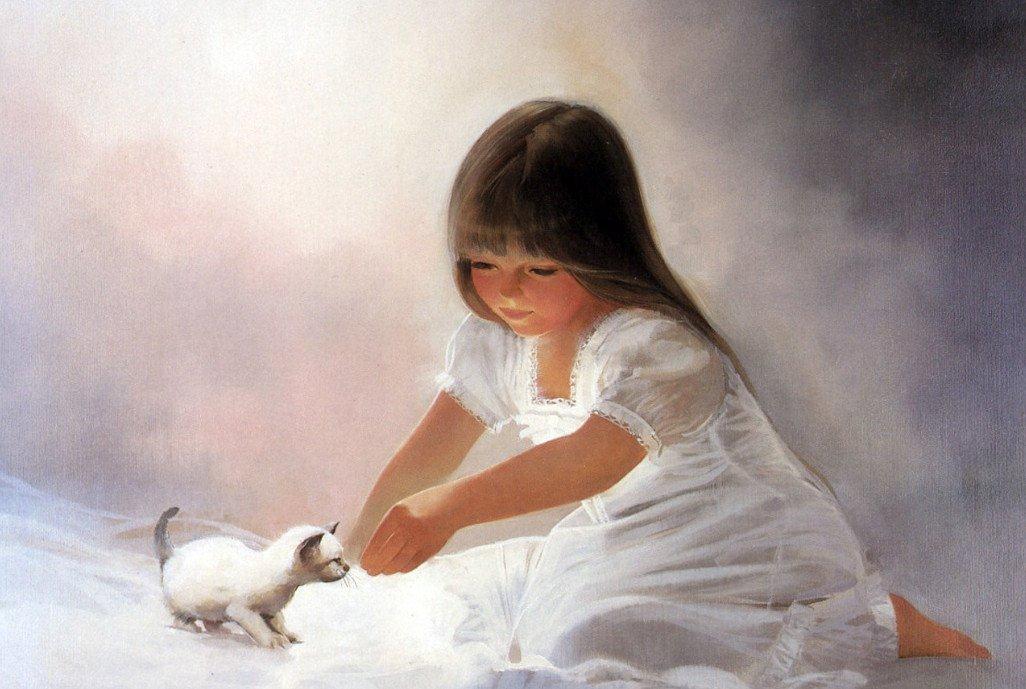 Золотое правило нравственности
Поступай по отношению к другим так,
 как ты хотел бы, чтобы 
поступали по отношению к тебе
Не поступай по отношению к другим так,
 как ты не хотел бы, чтобы 
поступали по отношению к тебе
Мудрость веков
«Не делай другим того, что сам считаешь злом»  
                                 Гималайский Будда
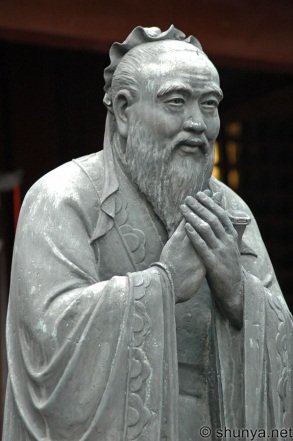 «Только добро ведёт к   счастью».
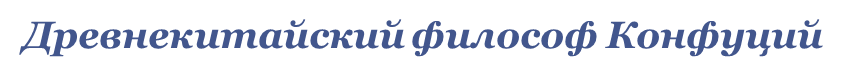 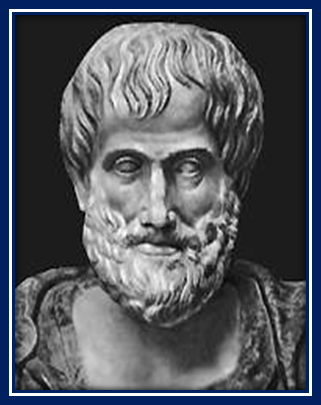 «Не для того мы рассуждаем, чтобы знать, что такое добродетель (нравственность),
а для того, чтобы стать хорошими людьми.
Аристотель, древнегреческий
философ